4. Известный хлебороб Курганской области.
1. По полю пройдет  - мигом весь урожай соберет.
2. В долг зерно возьмет —каравай вернет.
3. Дождь льёт, она пьёт, всё зеленеет да растёт.
Жизнь 
Терентия 
Семёновича
 Мальцева
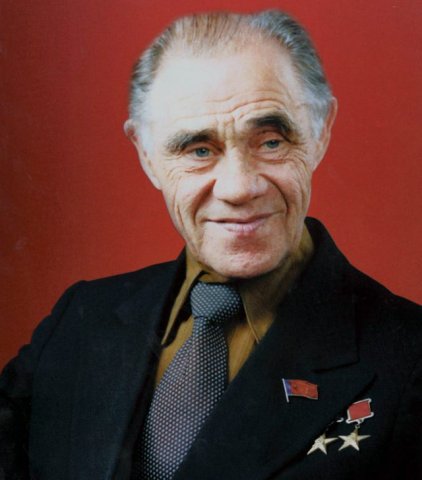